Building Java Programs
Chapter 15
ArrayIntList

reading: 15.1
Go to pollev.com/cse143
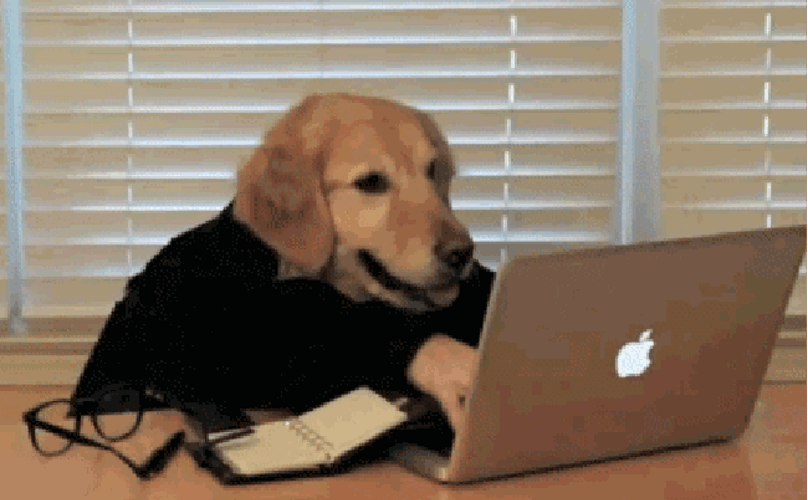 Lists
list: a collection of elements with 0-based indexes
elements can be added to the front, back, or elsewhere
a list has a size (number of elements that have been added)
This is just a high level idea, haven’t said how to do it in Java
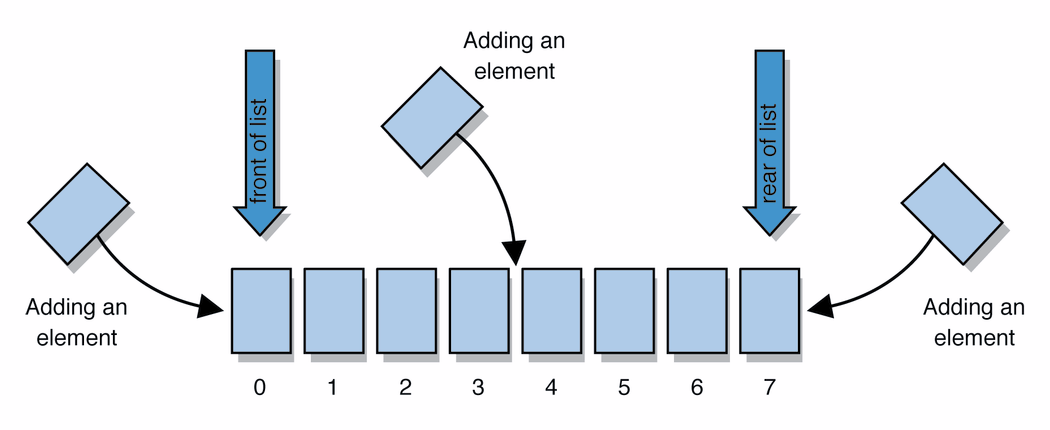 pollev.com/cse143
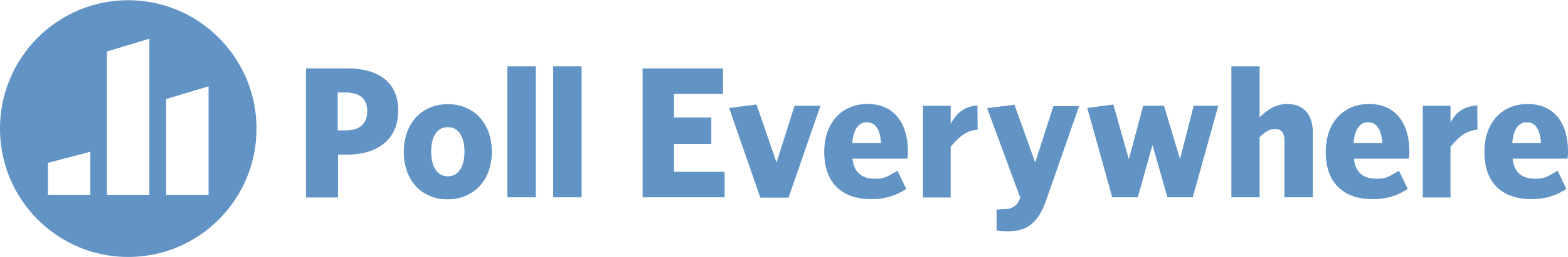 Suppose we had the following method:

// Returns count of plural words in the given list.
public static int removePlural(ArrayList<String> list) {
    for (int i = 0; i < list.size(); i++) {
        String str = list.get(i);
        if (str.endsWith("s")) {
            list.remove(i);
        }
    }
}
What would the output be after the method call?

   ArrayList<String> list = …; // [a, bs, c, ds, es, f]
   removePlural(list);
   System.out.println(list);
Recall: classes and objects
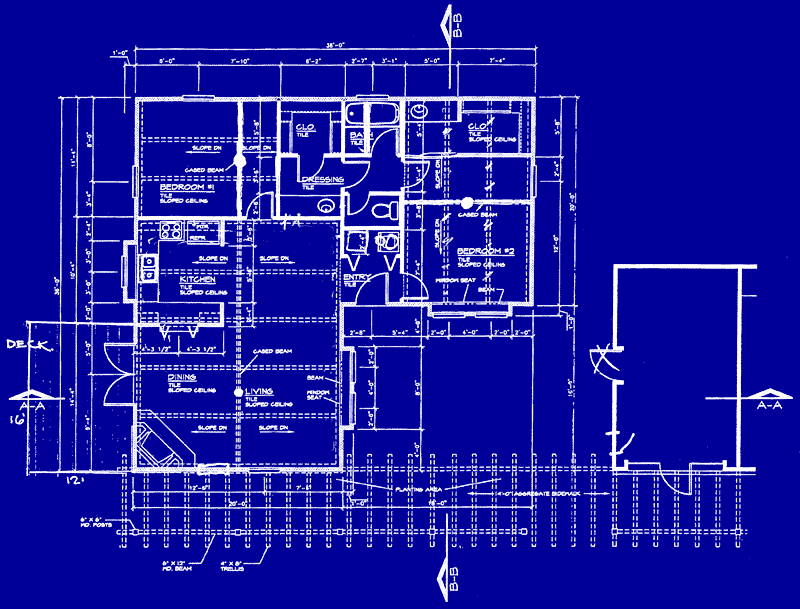 class: A program entity that represents:
A complete program or module, or
A template for a type of objects.

(ArrayList is a class that defines a type.)


object: An entity that combines state and behavior.

object-oriented programming (OOP): Programs that perform their behavior as interactions between objects.

abstraction: Separation between concepts and details.Objects provide abstraction in programming.
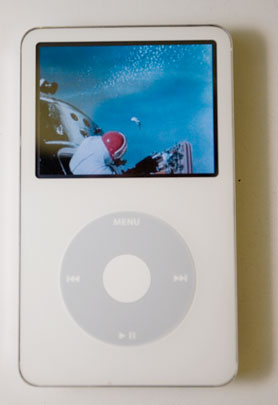 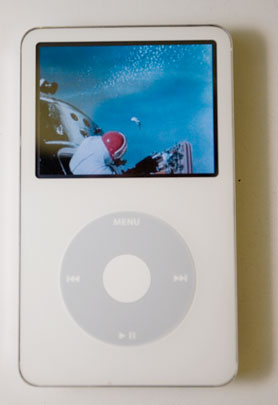 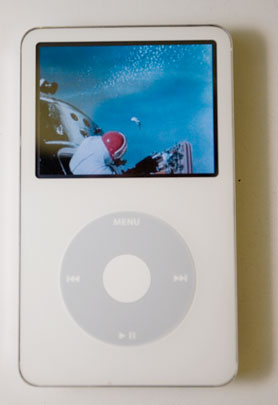 Elements of a class
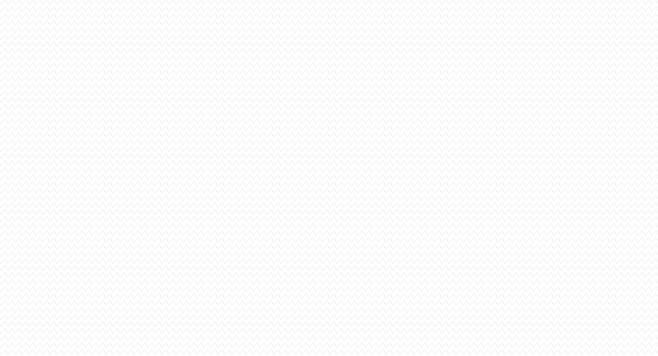 public class BankAccount {
    private String name;     // fields:
    private int id;          //  data encapsulated
    private double balance;  //  inside each object

    public BankAccount(String name, int id) {
        this.name = name;     // constructor:
        this.id = id;         //  initializes
        this.balance = 0.0;   //  new objects
    }

    public void deposit(double amount) {
        this.balance += amount; // instance method:
    }                           //  each object's
    ...                         //  behavior
}
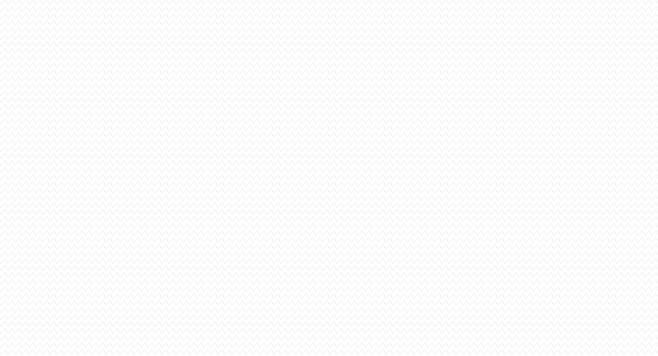 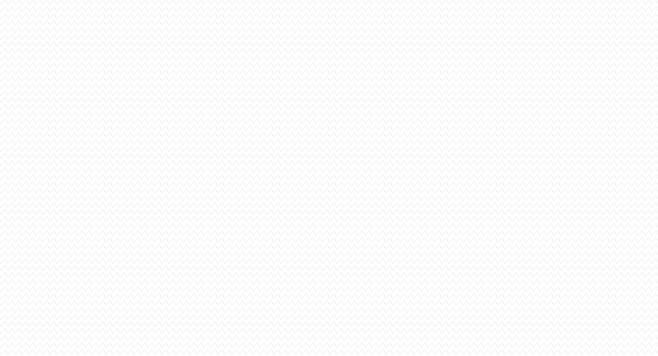 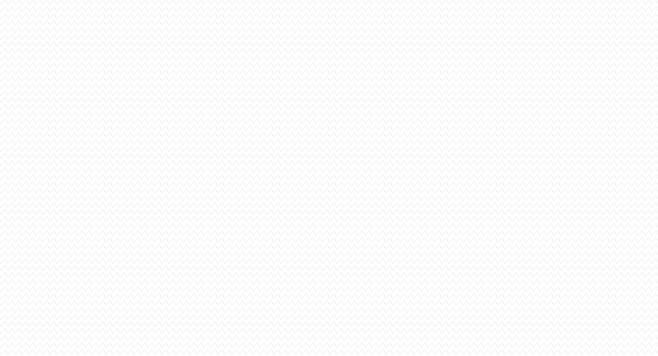 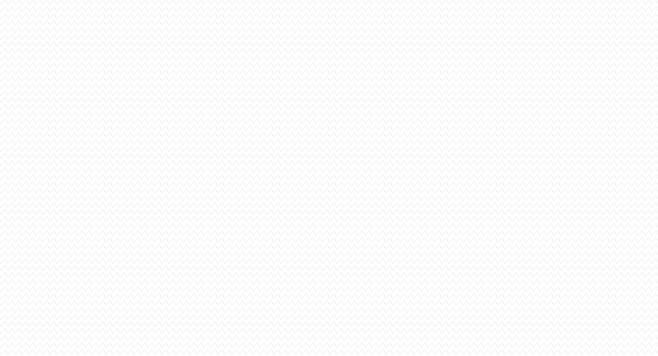 "implicit parameter": object on which a method was called
Client - Radio
Implementer - Radio
Client – ArrayList
ArrayList<String> list: 
[“a”, “b”, “c”]
Implementer - ArrayList
String[] elementData: 
[“a”, “b”, “c”, null, null, null, null, null, null]
int size: 
3
ArrayList implementation
What is an ArrayList's behavior?  
add, remove, indexOf, etc

What is an ArrayList's state?
Many elements of the same type
For example, unfilled array
ArrayIntList implementation
Simpler than ArrayList<E>
No generics (only stores ints)
Fewer methods: add(value),	add(index, value), get(index), set(index, value), size(), isEmpty(), remove(index), indexOf(value), contains(value), toString(),

Fields?
int[]
int to keep track of the number of elements added
The default capacity (array length) will be 10
Implementing add
How do we add to the end of a list?

	public void add(int value) {  // just put the element
	    list[size] = value;       // in the last slot,
	    size++;                   // and increase the size
	}




list.add(42);
pollev.com/cse143
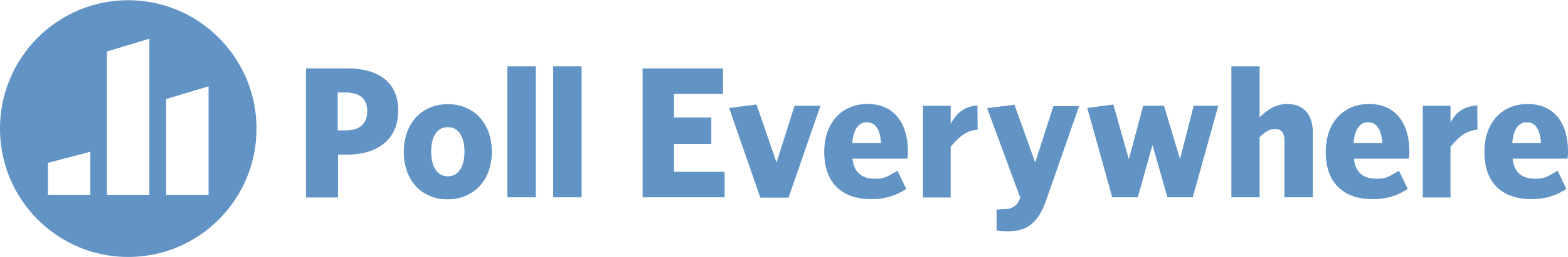 Suppose we had the following method:

ArrayIntList list1 = new ArrayIntList();
ArrayIntList list2 = new ArrayIntList();
list1.add(1);
list2.add(2);
list1 = list2;
list1.add(3);
list2.add(4);

What is the state of the lists after these calls?
list1: [1, 3]        list2: [2, 4]
list1: [2, 3]        list2: [2, 4]
list1: [2, 3, 4]     list2: [2, 3, 4]
list1: [1, 2, 3]     list2: [4] 
list1: [1, 2, 3, 4]  list2: [] 
Other
Printing an ArrayIntList
Let's add a method that allows clients to print a list's elements.

You may be tempted to write a print method:

	// client code
	ArrayIntList list = new ArrayIntList();
	...
	list.print();

Why is this a bad idea?  What would be better?
The toString method
Tells Java how to convert an object into a String
	ArrayIntList list = new ArrayIntList();
	System.out.println("list is " + list);
	           // ("list is " + list.toString());

Syntax:
	public String toString() {
	    code that returns a suitable String;
	}

Every class has a toString, even if it isn't in your code.
The default is the class's name and a hex (base-16) number:
	ArrayIntList@9e8c34
toString solution
// Returns a String representation of the list.
public String toString() {
    if (size == 0) {
        return "[]";
    } else {
        String result = "[" + elementData[0];
        for (int i = 1; i < size; i++) {
            result += ", " + elementData[i];
        }
        result += "]";
        return result;
    }
}